Welcome to the OCR Cambridge National Level 3 AAQ in Engineering
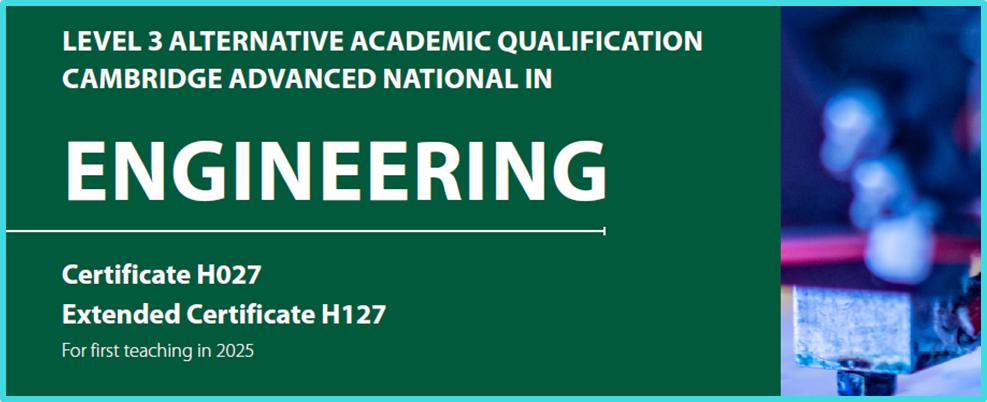 By the end of this course, you will:

Learn a combination of engineering principles and mathematics
 
Develop an understanding of health and safety, team-work, effective communication with individuals or groups, interpreting and creating computer-aided engineering drawings

Work through engineering projects to analyse, redesign, model and build prototypes to meet the given briefs
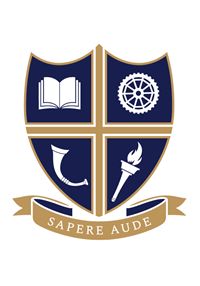 Cambridge National Level 3 in Engineering
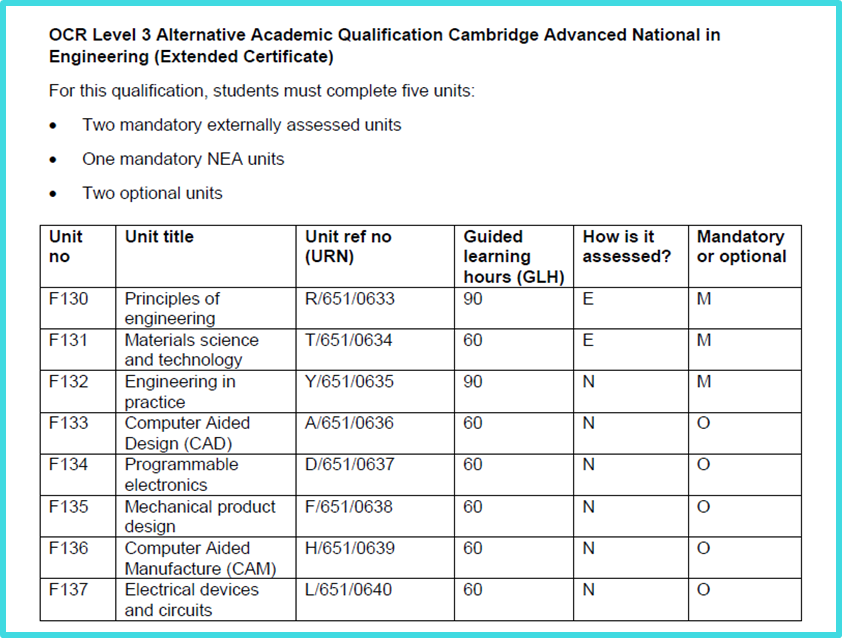 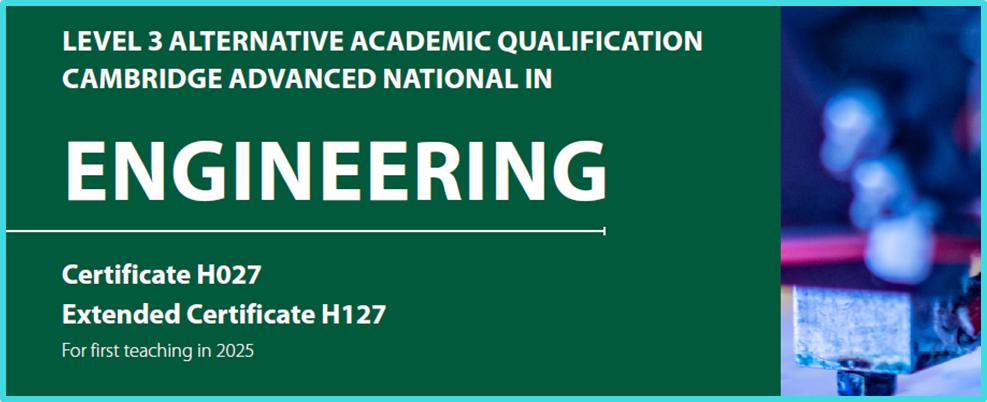 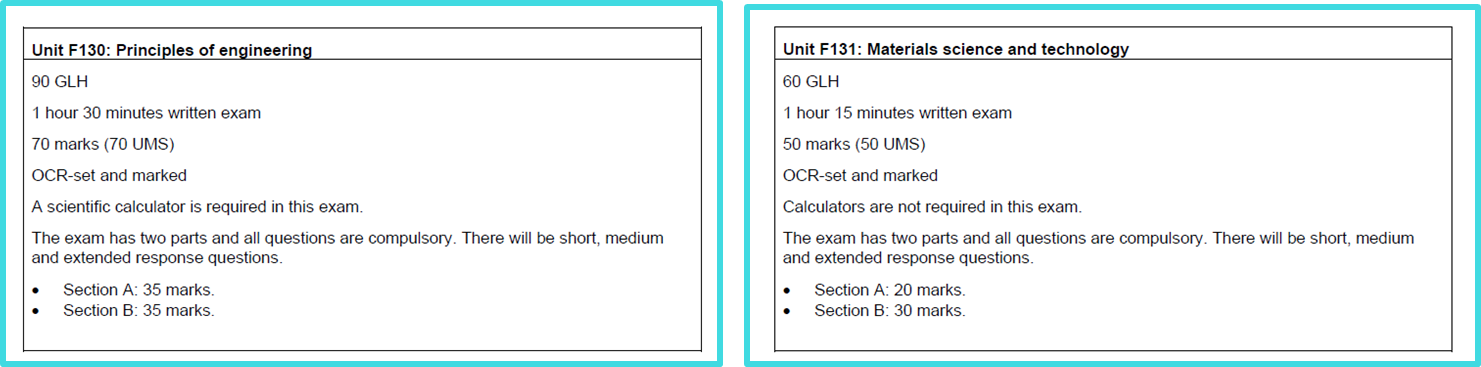 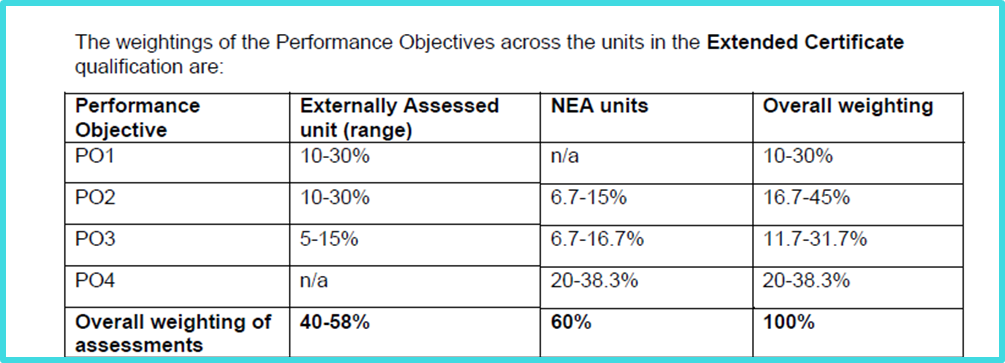 Cambridge National Level 3 in Engineering
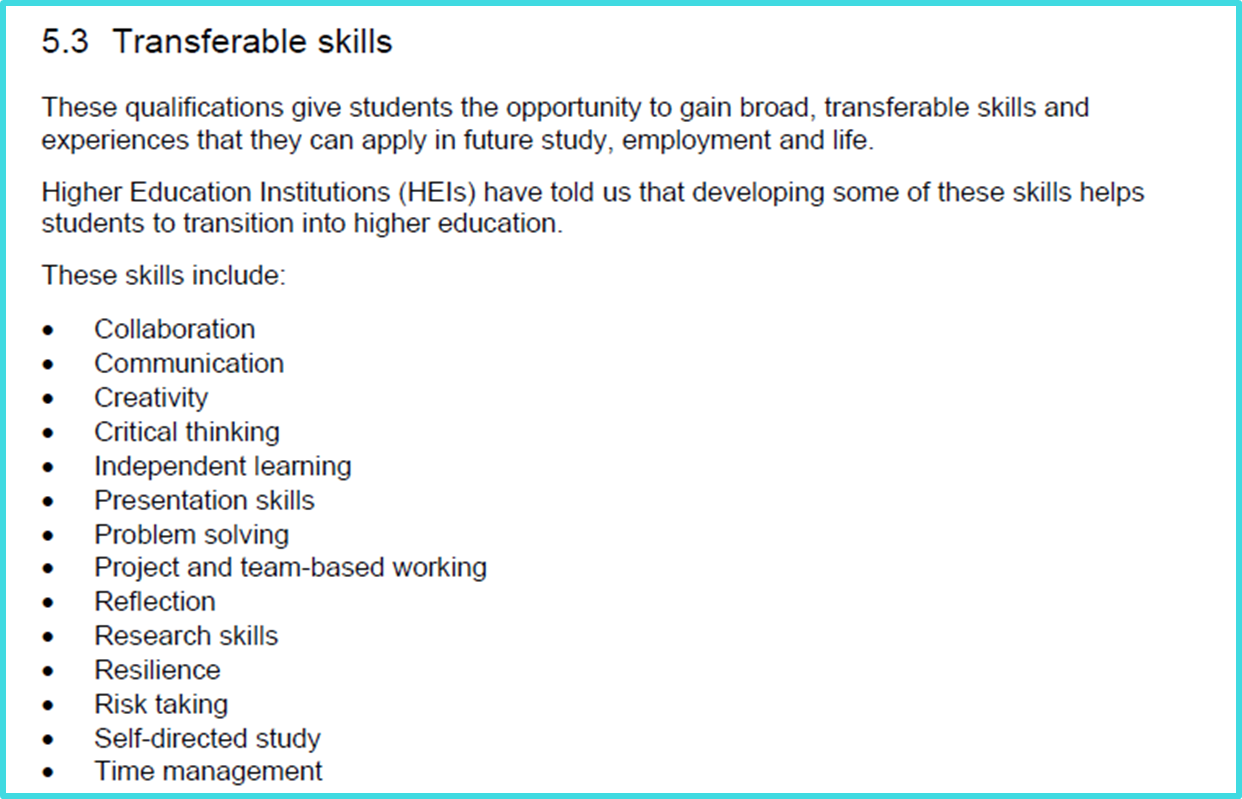 Cambridge National Level 3 in Engineering
Requirements
Course requirements
Grades 9–5 in GCSE English, Mathematics and Science, L2P or above in Engineering or equivalent course (Design and Technology)
Cambridge National Level 3 in Engineering
Further information
Course Performance
This is a brand-new course starting in September 2025 due to changes in performance table guidelines
Example student destination(s)
The qualification is recognised by higher education providers as contributing to meeting admission requirements for many relevant courses in a variety of areas of the engineering sector, for example:
• BEng (Hons) in Engineering
• BEng (Hons) in Electronics Engineering
• BSc (Hons) in Computer Science
• BSc (Hons) in Mathematics.
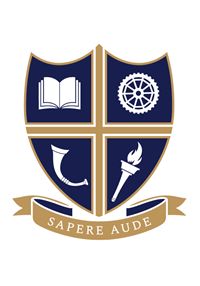 Department contact details
Miss Beattie
ebeattie@toothillschool.co.uk
Miss Zaffarese
Azaffarese@toothillschool.co.uk
Engineering Induction lesson
Unit F135 Mechanical Product Design
One of the optional pieces of coursework we will be picking is a product analysis and redesign task like the Level 2 Engineering Design NEAs. It takes the redesign, annotate and justify elements from R039, and the product disassembly and analysis bits from R040 and combines them together.
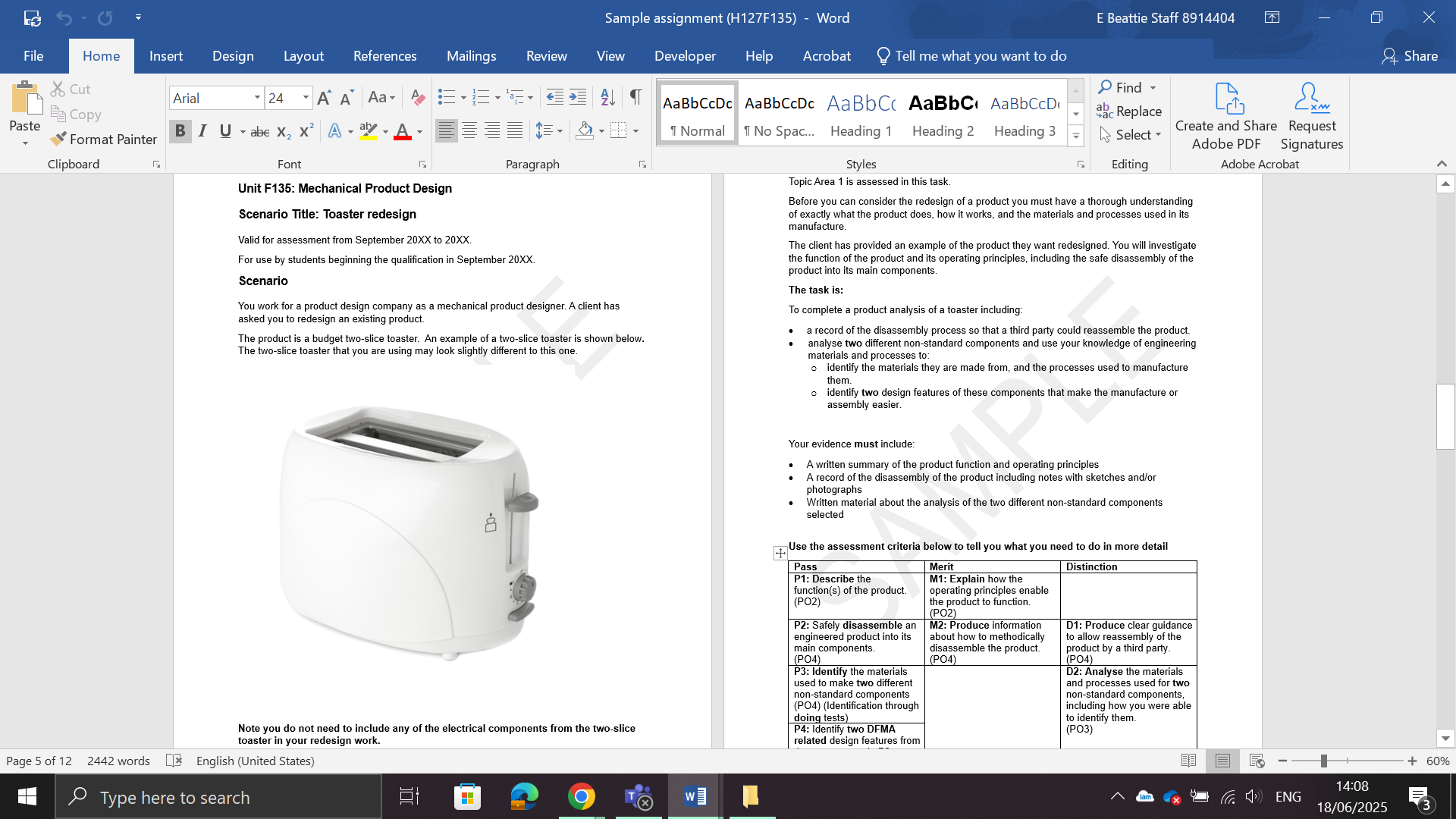 Unit F135 Mechanical Product Design
Let's begin by analysing the image of the toaster:
What do you think it's made from? Why?
How will it have been made? Why?
What standard components might have been used?
How will it have been put together?
Do you think it's expensive? What are your reasons for your opinion?
What is its function? Do you think it works well?
What are the good points about this design? How do you feel it could be improved?
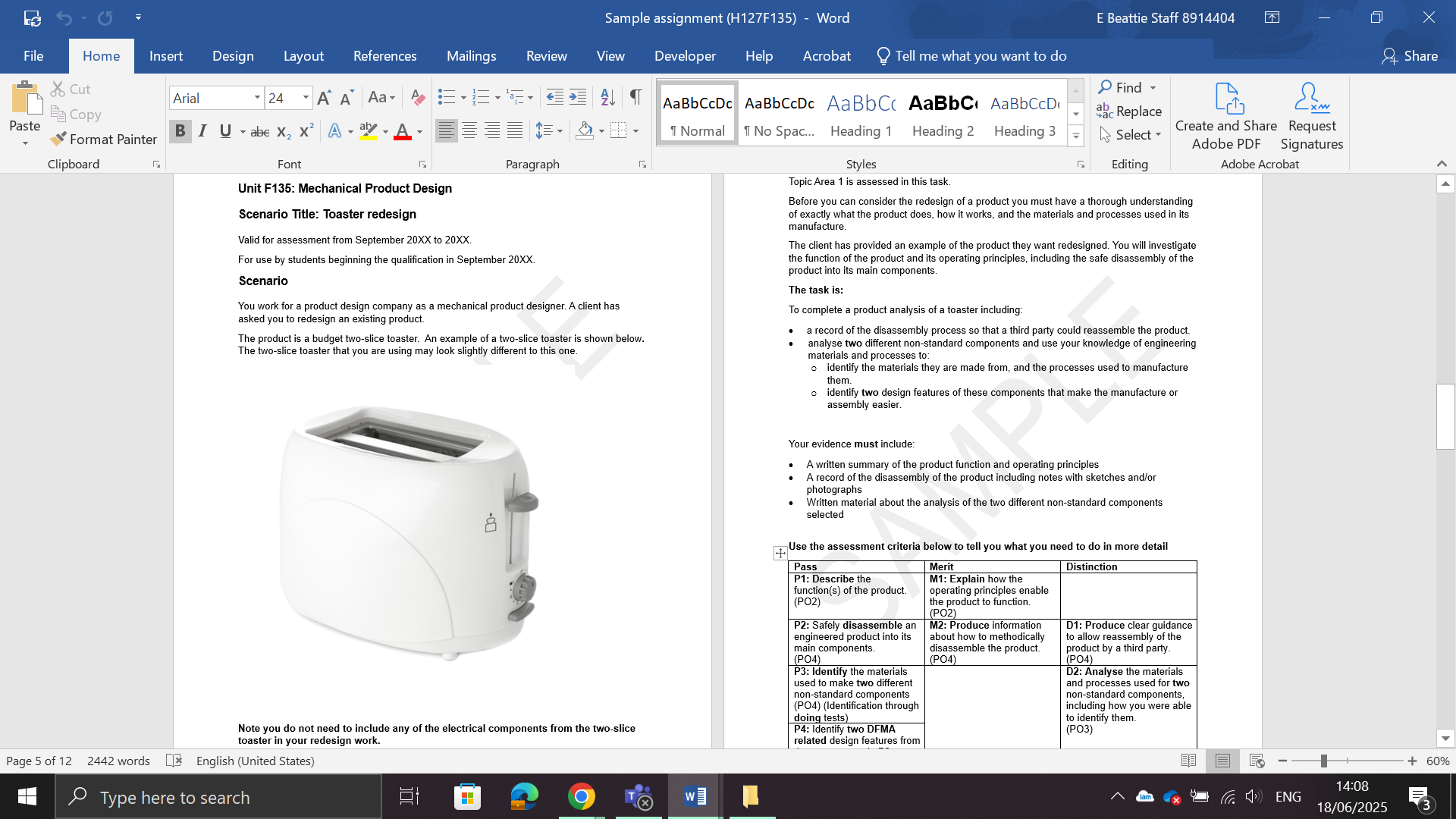 Unit F135 Mechanical Product Design
Toaster Product Analysis:
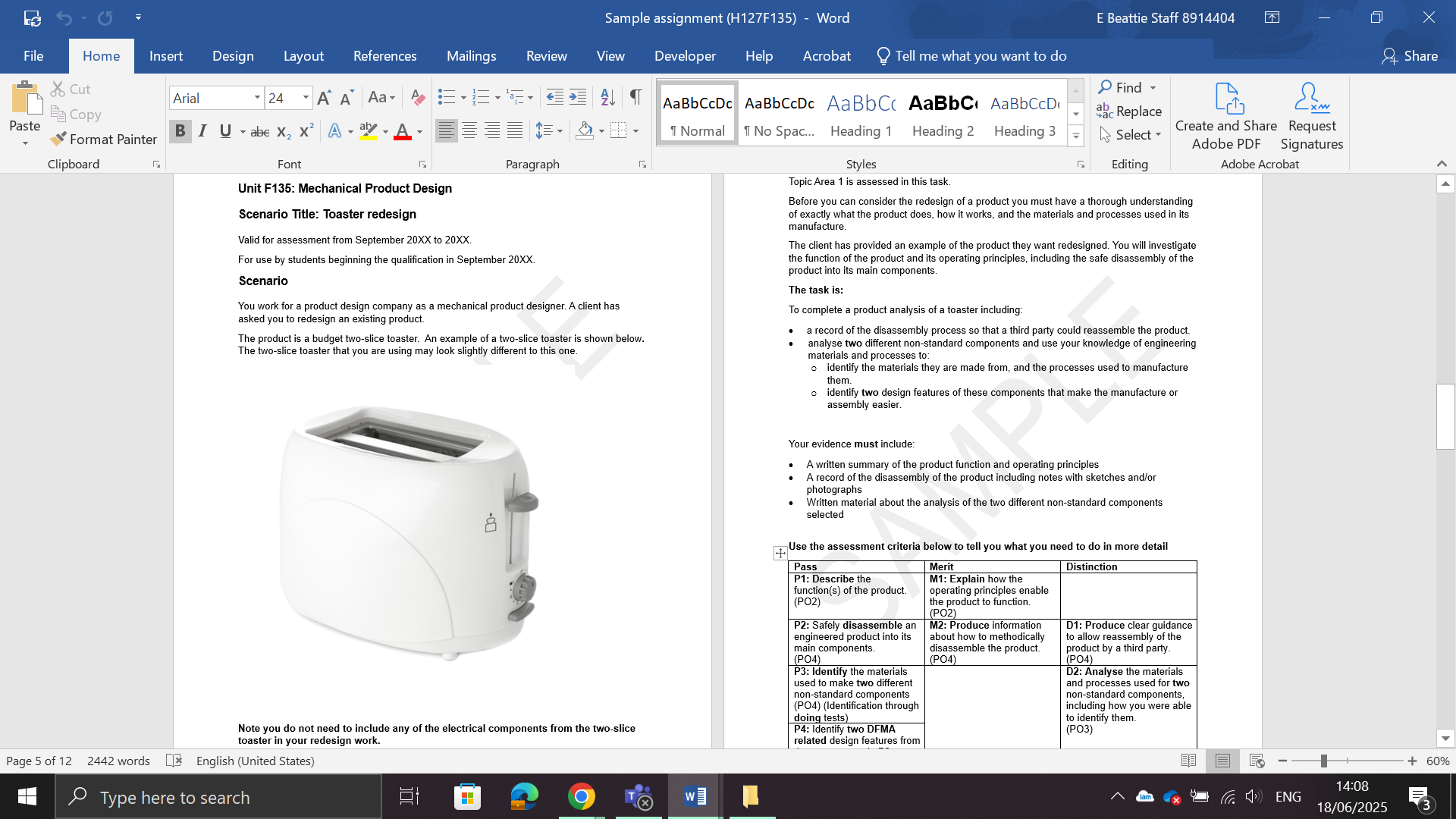 EngineeringSummer Task
[Speaker Notes: Students will have this as an A4 booklet, they will then add any extra sheets in themselves as they go.]
Unit F135 Mechanical Product Design
Task 1: Toaster Mood Board:
On powerpoint, and using the internet you need to gather AT LEAST 20 images of existing toasters, when finding images think about picking ones the meet the scenario and specification points you have been given.
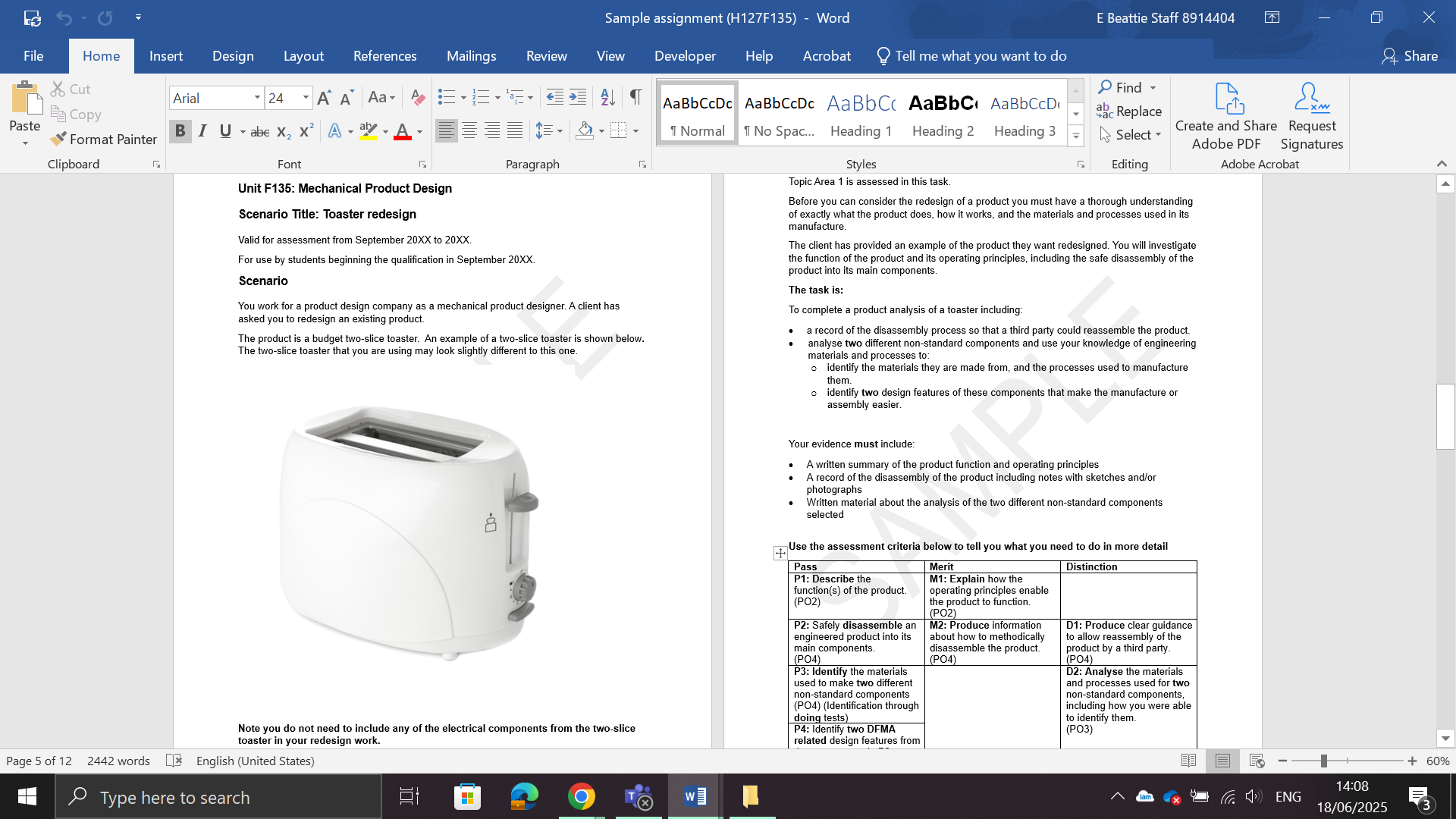 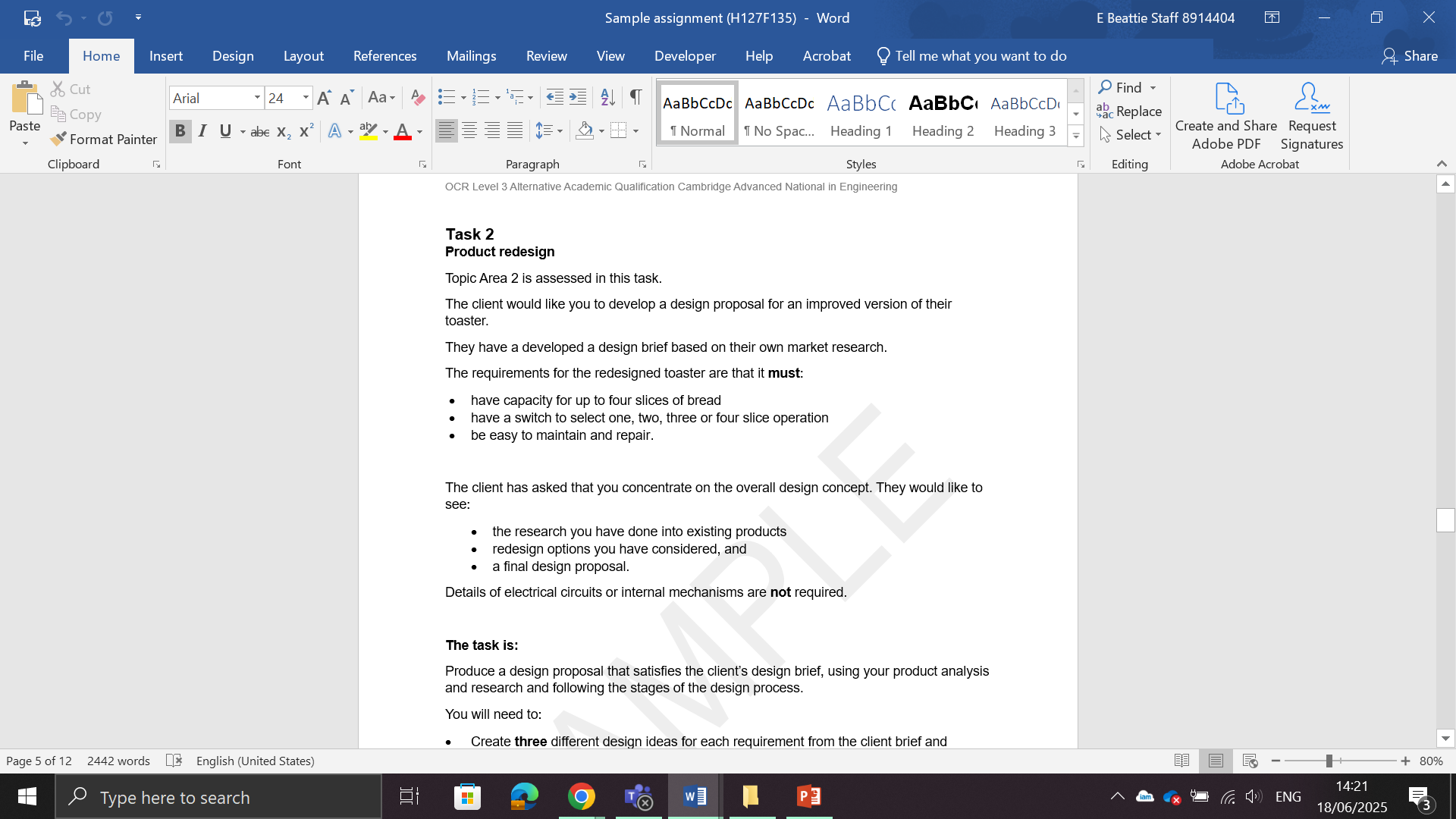 Unit F135 Mechanical Product Design
Task 2: Toaster Redesign:
Using your product analysis notes, mood board and the specification points you need to ccomplete the following tasks:
Create three different design ideas for the toaster redesign, these must meet each requirement set out in the client brief
The ideas must be communicated effectively using annotated freehand sketches which include both 2D and 3D drawing techniques
Your annotations must be detailed and justify how and why your ideas meet or do not meet the requirements set out in the client brief (colour coded text could be used to communicate this)
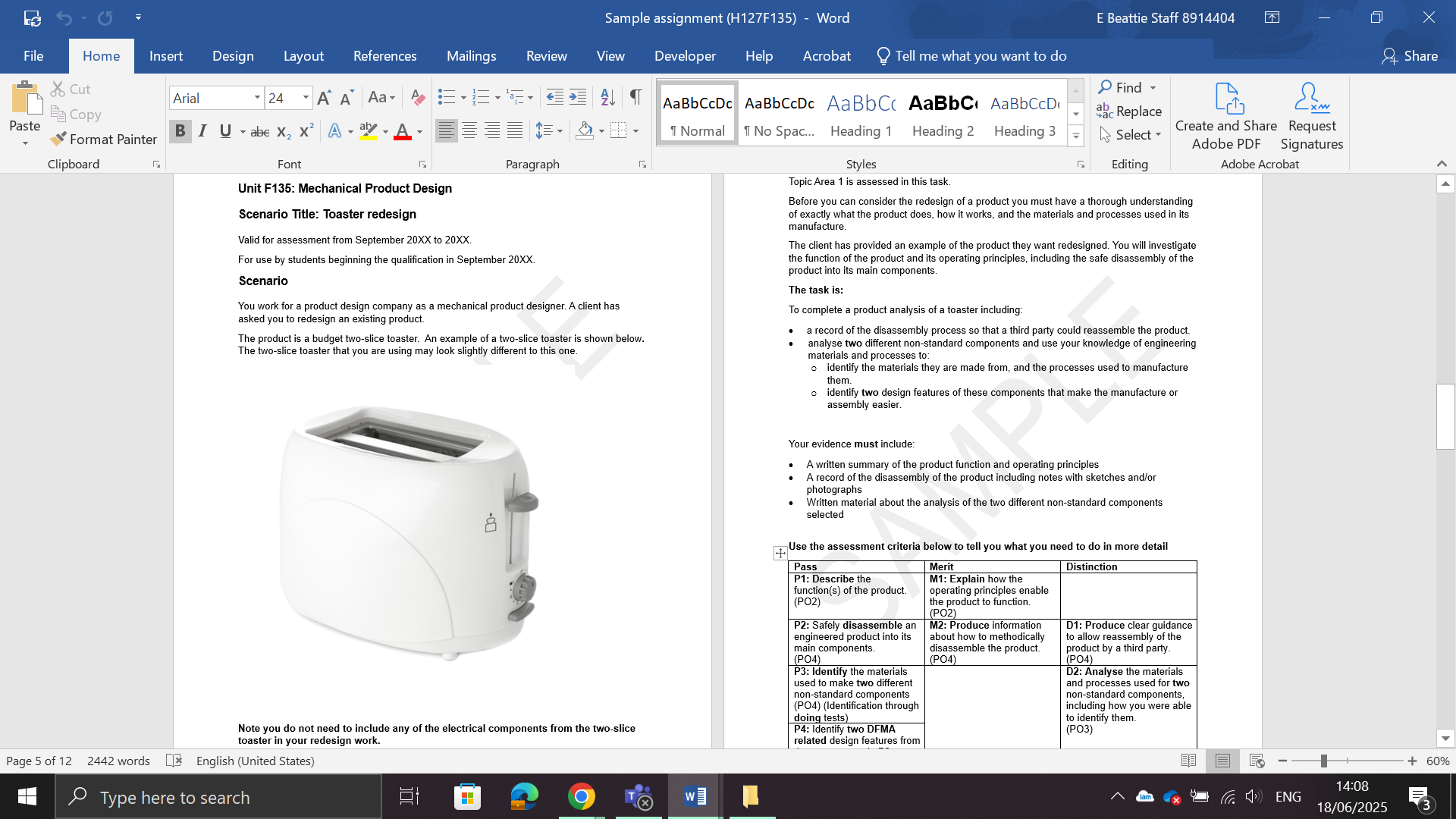 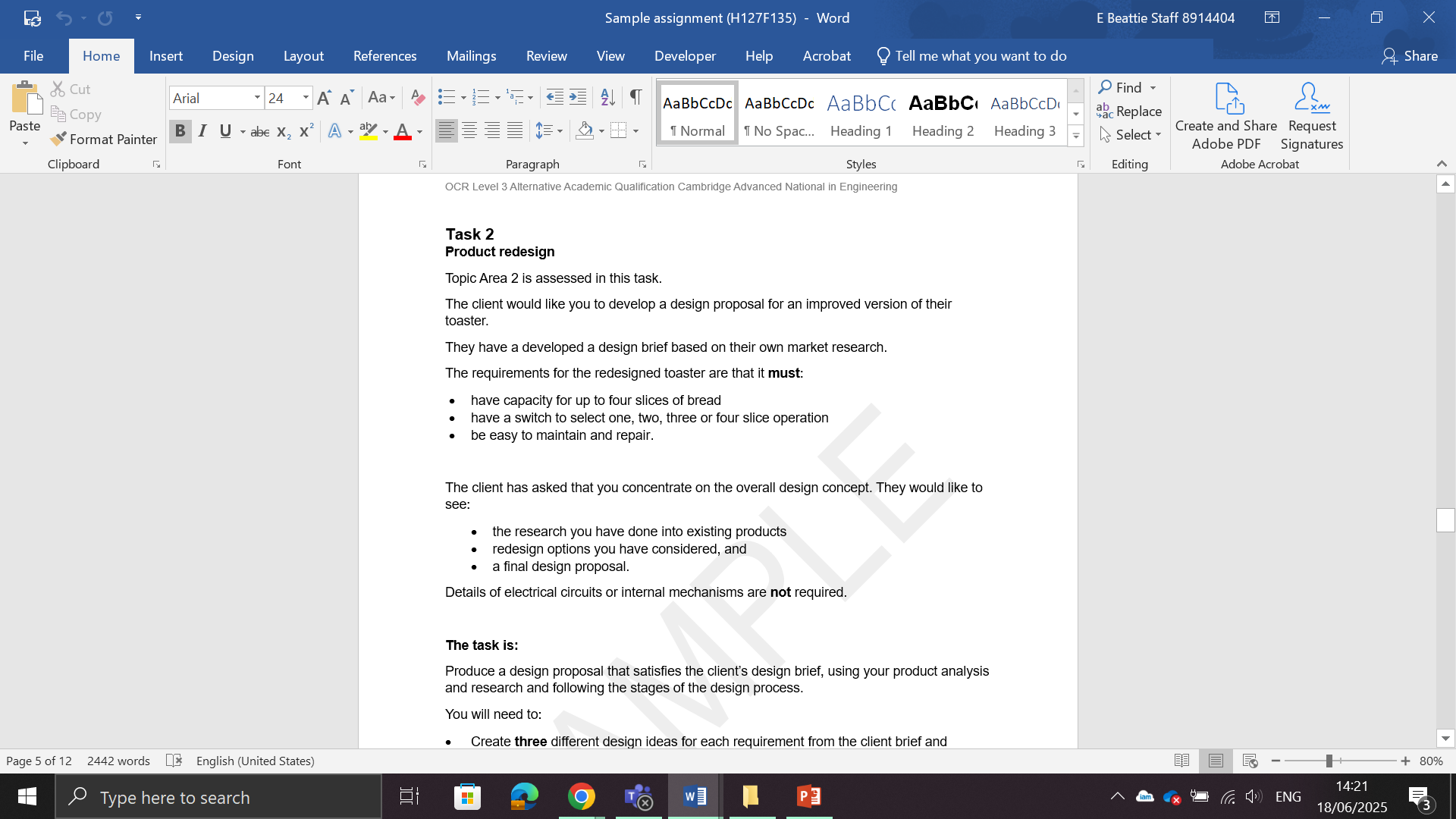